Vertex Deletion Parameterized by Elimination Distanceand Even Less
Bart M. P. Jansen		Jari J. H. de KroonMichał Włodarczyk
Networks Training Week April 2021April 22
[Speaker Notes: Headsup: full paper in STOC is 76 pages, cannot describe all results.]
Vertex-deletion problems
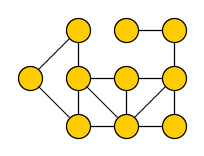 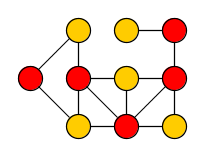 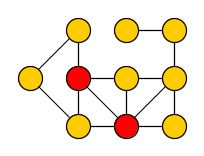 Vertex Cover
Delete vertices to get edgeless graph
Feedback Vertex Set
Delete vertices to get acyclic graph
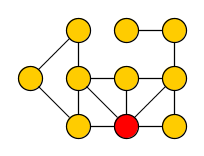 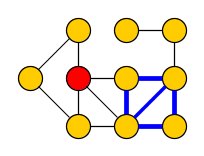 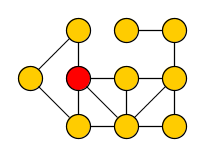 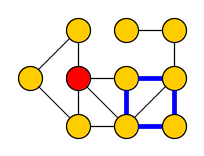 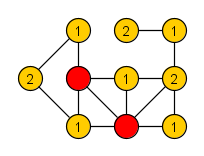 Odd Cycle Transversal
Delete vertices to get bipartite graph
Chordal Vertex Deletion
Delete vertices to get graph without chordless cycles
[Speaker Notes: The first two are among Karp’s 21. Applications in data cleaning, but also in deadlock prevention, process monitoring, quantum computing, and as bootstrapping mechanism for solving other problems.]
Fixed-parameter tractable algorithms for vertex deletion
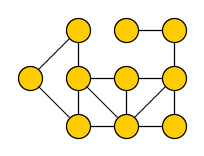 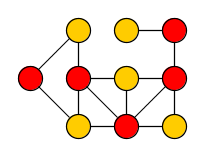 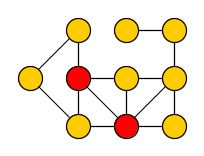 Vertex Cover
Delete vertices to get edgeless graph
Feedback Vertex Set
Delete vertices to get acyclic graph
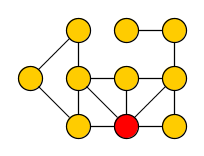 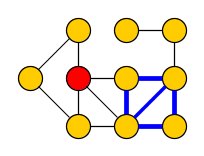 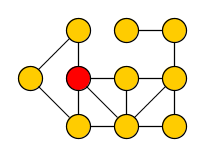 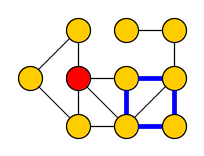 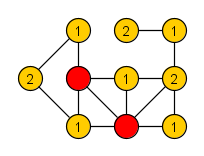 Odd Cycle Transversal
Delete vertices to get bipartite graph
Chordal Vertex Deletion
Delete vertices to get graph without chordless cycles
[Speaker Notes: Using approximation algorithms, as described by Laura Sanita on Monday, is one way of coping with NP-hardness. Main point of our paper: new FPT algorithms for solving vertex-deletion problems with parameterizations that dominate the ones previously used.]
Vertex-deletion problems parameterized by solution size
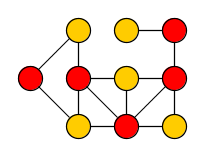 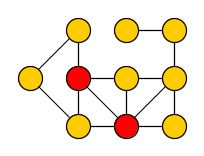 Can we develop algorithms which are provably optimal and efficient on classes of inputs whose optimal solutions are large?
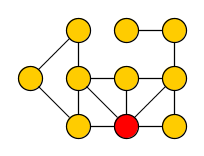 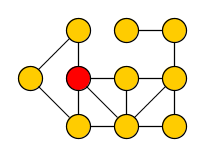 [Speaker Notes: Can we develop algorithms which are provably optimal and efficient in graphs whose solutions are large?]
Vertex-deletion problems parameterized by graph complexity
Alternative: use a complexity measure of the graph as the parameter
Develop algorithms for graphs which are large but simply structured
Popular width measures of graphs include treedepth (td) and treewidth (tw)
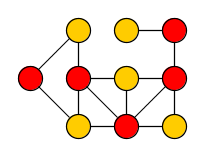 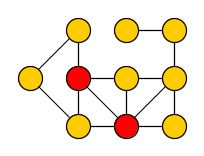 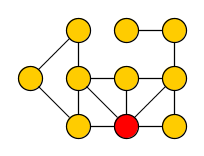 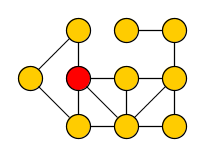 [Speaker Notes: Simply structure: think treelike. Same running time bounds can be obtained for treedepth, sometimes in polynomial space.
For all of them: can replace TW by TD. For VC and OCT, this gives poly-space algorithms.]
New problem parameterizations
6
[Speaker Notes: Yields algorithms that are guaranteed to efficiently yield optimal solutions in classes of inputs that cannot be handled by either of the previous approaches alone.]
Treedepth
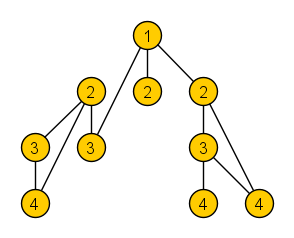 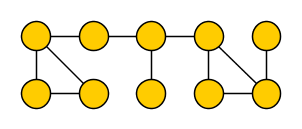 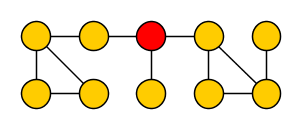 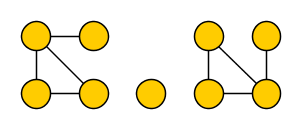 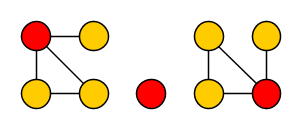 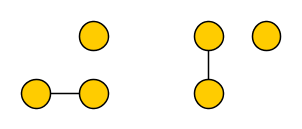 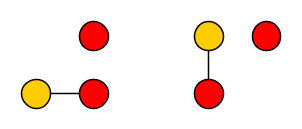 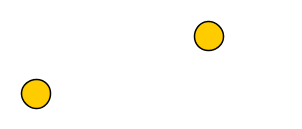 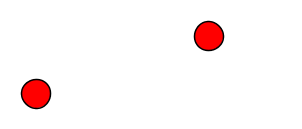 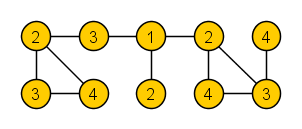 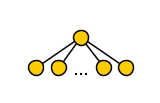 7
[Speaker Notes: Well-known to those of you who participated in the PACE challenge last year! Treedepth can be large even though solution to vertex-deletion can be small: an n*n grid has treedepth >= n but since it is bipartite, the empty set is a solution to odd cycle transversal on the grid.]
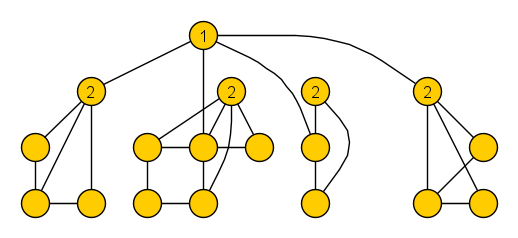 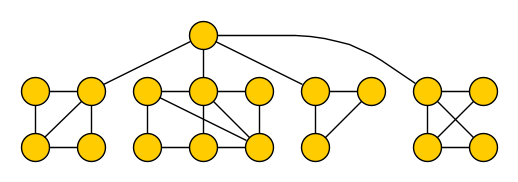 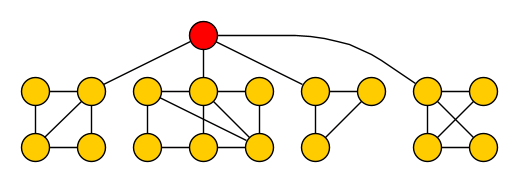 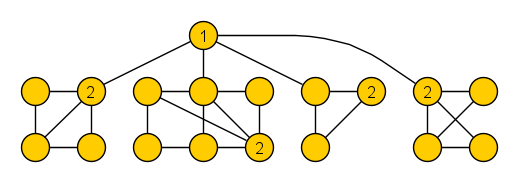 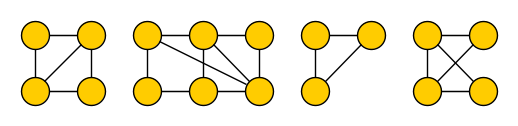 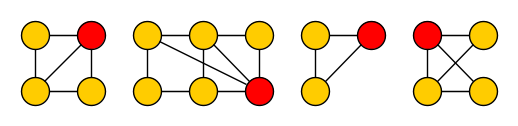 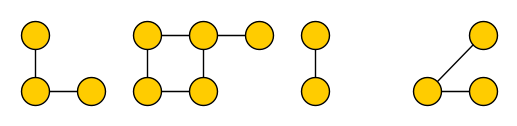 we refer to these as base components
8
[Speaker Notes: Treedepth is also known as vertex ranking number or vertex elimination number. Depth of elimination tree corresponds to number of rounds.]
Results
9
1. Outline of decomposition algorithms
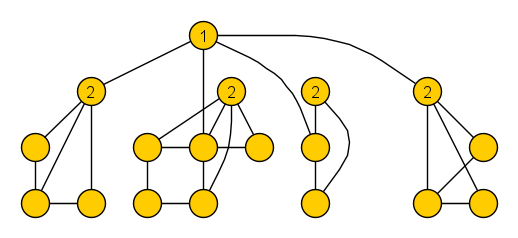 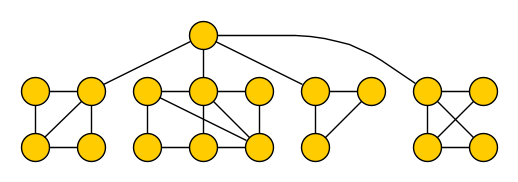 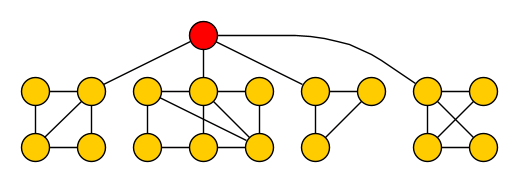 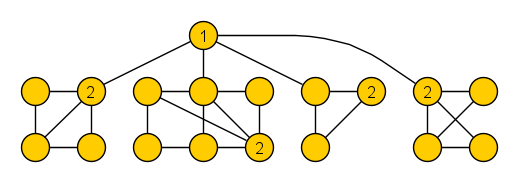 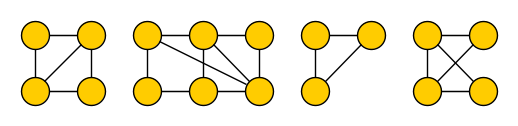 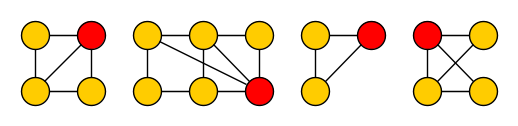 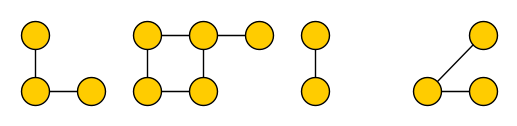 10
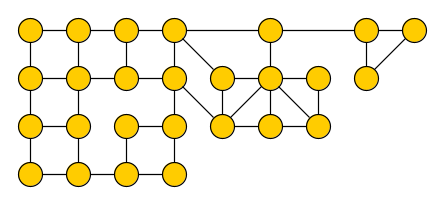 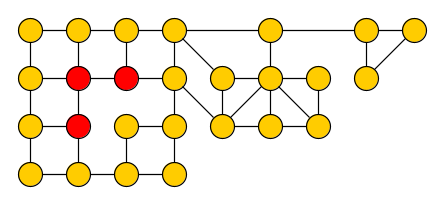 11
12
2. Outline of solving Vertex Deletion using a decomposition
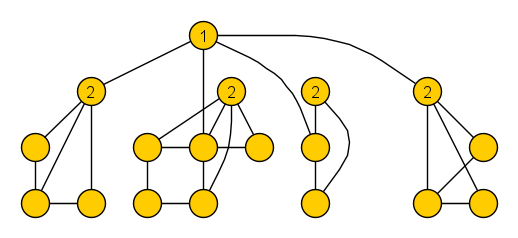 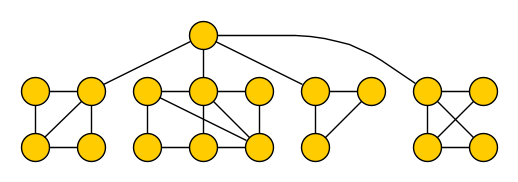 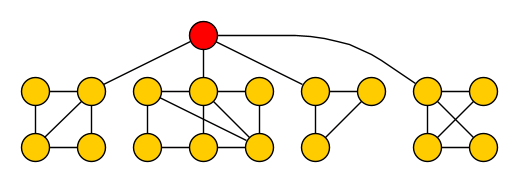 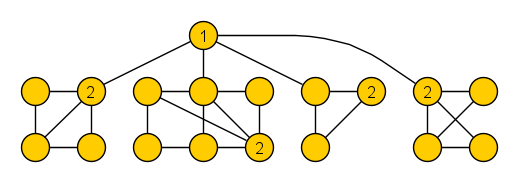 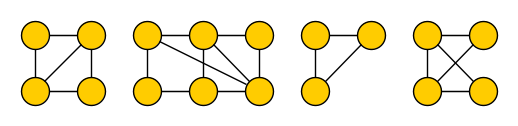 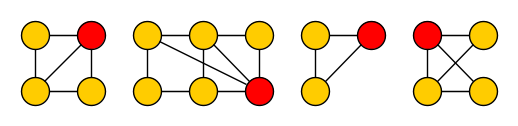 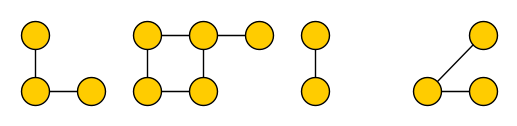 13
[Speaker Notes: In many cases, this allows us to employ algorithms for the solution-size parameterization to compute the information for the leaves of the decomposition. The remaining process of computing a solution is similar as for treewidth.]
2. Outline of solving Vertex Deletion using a decomposition
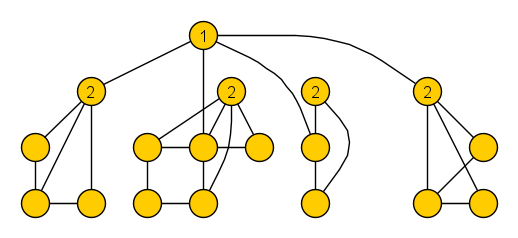 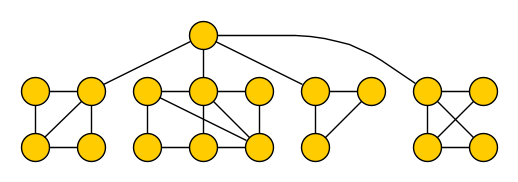 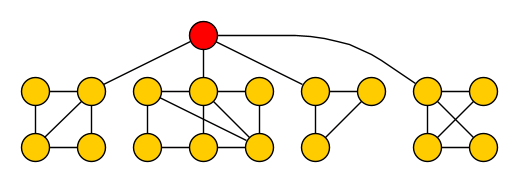 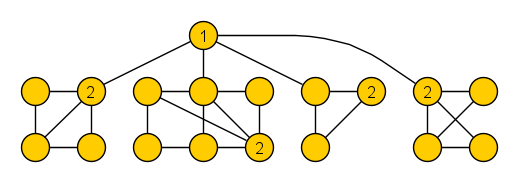 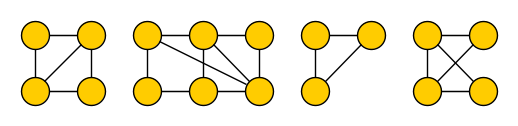 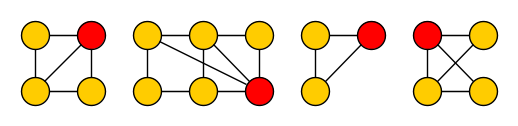 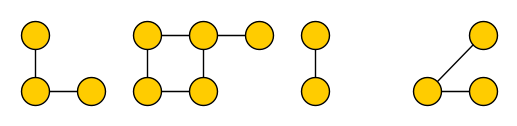 14
[Speaker Notes: In many cases, this allows us to employ algorithms for the solution-size parameterization to compute the information for the leaves of the decomposition. The remaining process of computing a solution is similar as for treewidth.]
Conclusion
1. Decomposition algorithms
3. Hardness proofs
15